Thursday Oct 6, 2016, 9:05pm – day prior to Hurricane Matthew
1
© INRIX, 2017. Proprietary and Confidential
Thursday Oct 6, 2016, 11:07pm – day prior to Hurricane Matthew
2
© INRIX, 2017. Proprietary and Confidential
Hurricane Matthew Evacuation – NB Florida’s Turnpike, October 5, 2017 (one day before landfall)
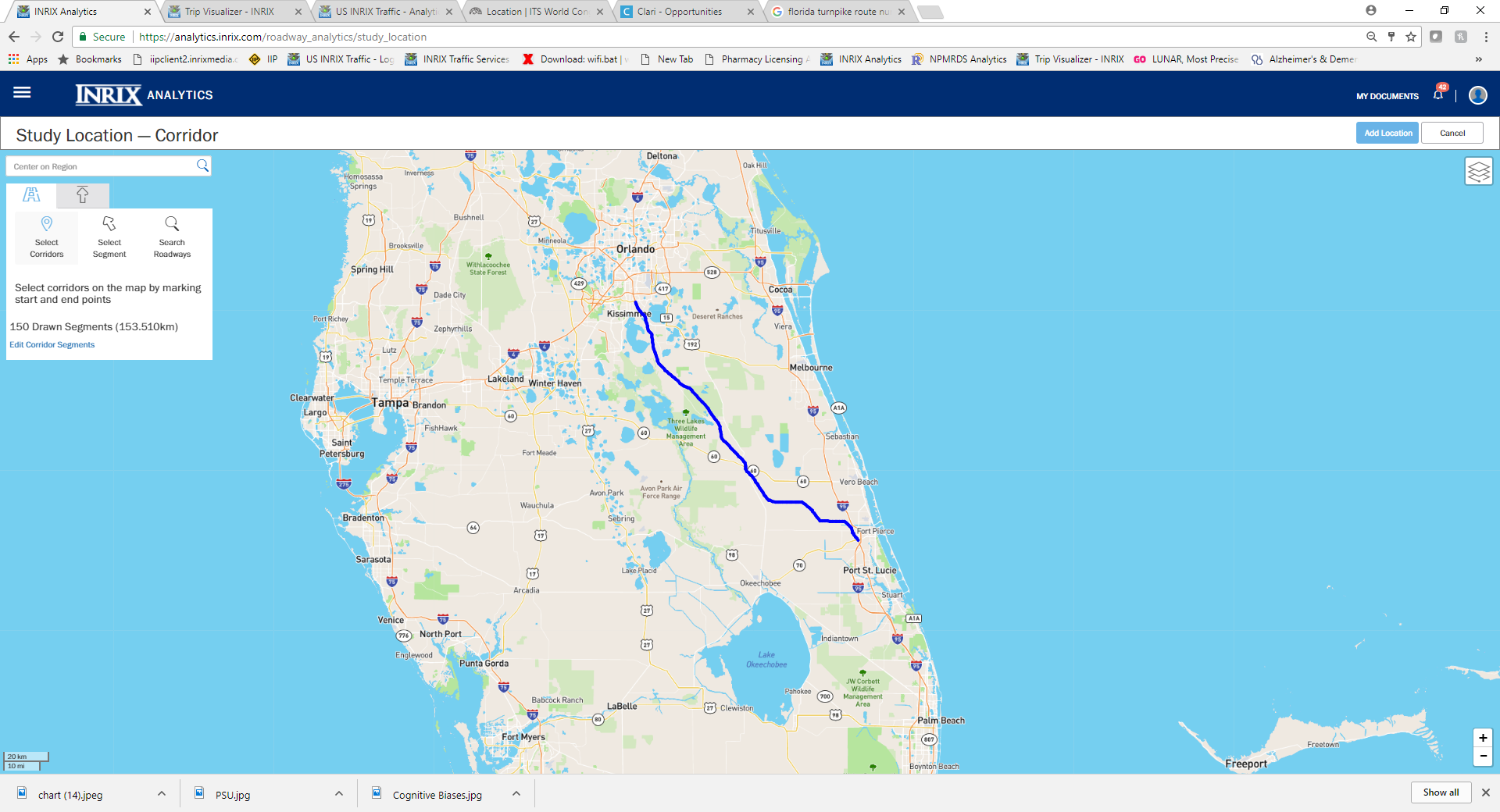 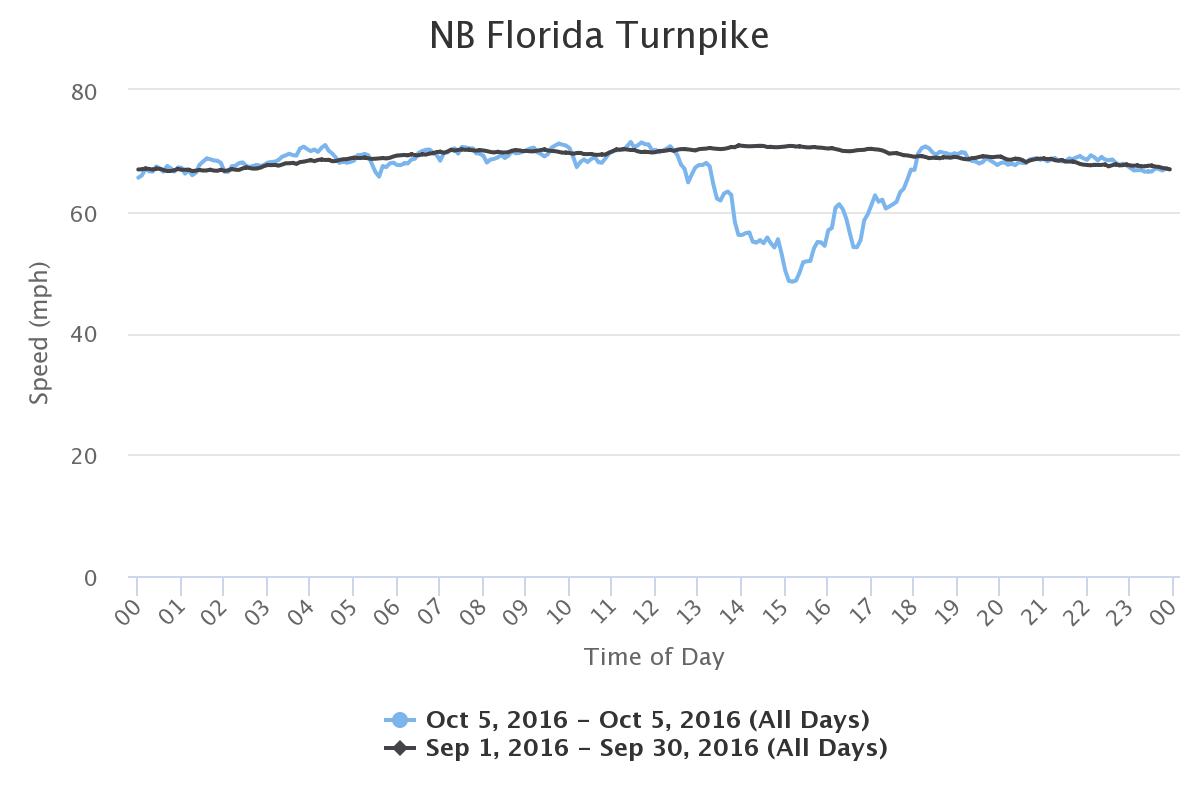 3
© INRIX, 2017. Proprietary and Confidential
Oroville Dam Mandatory Evacuation
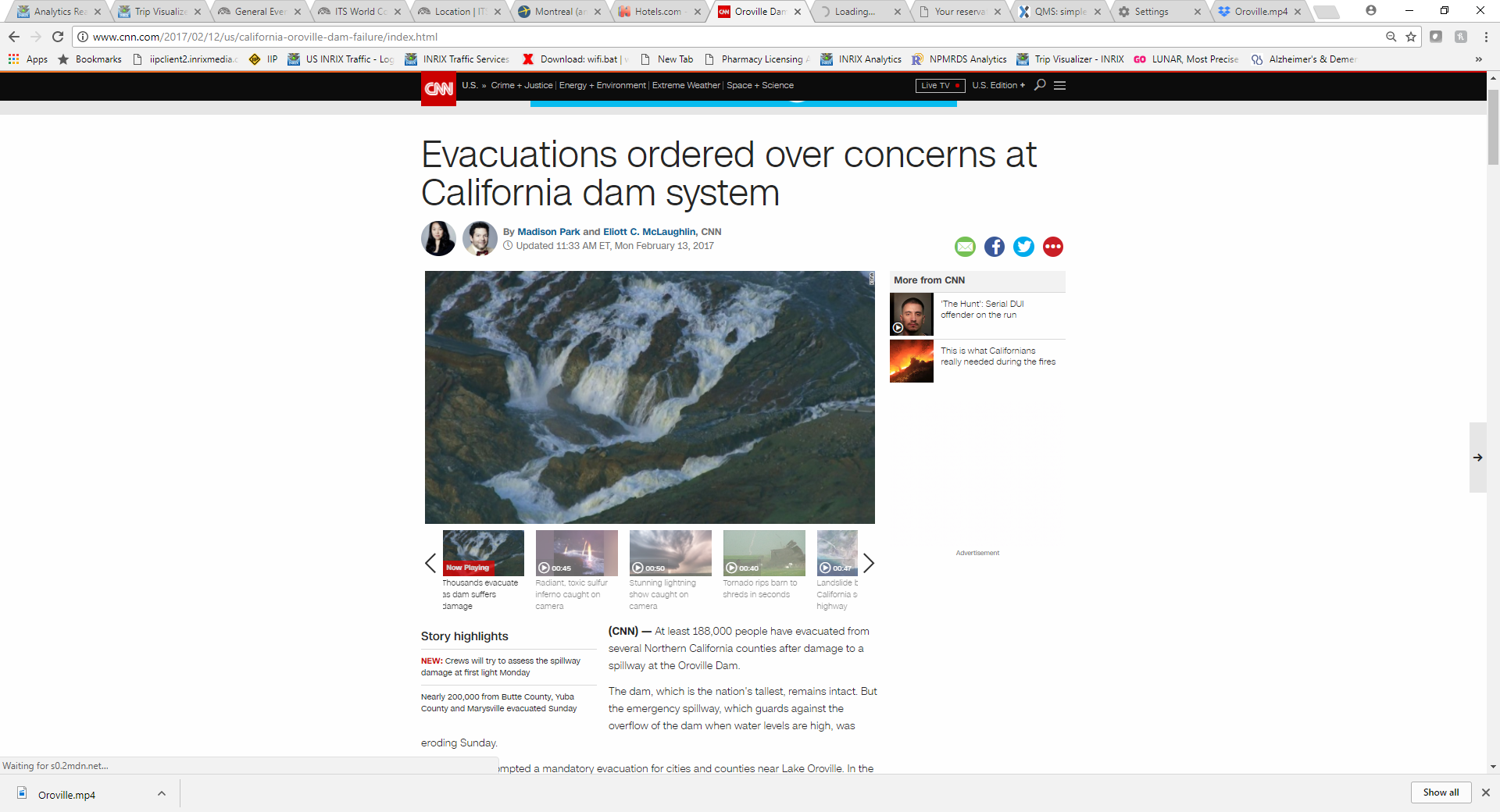 Approximately 70 miles north of Sacramento
Approximately 180,000 people evacuated
Impacted three counties Butte, Sutter and Yuba
Mandatory evacuation lasted three days
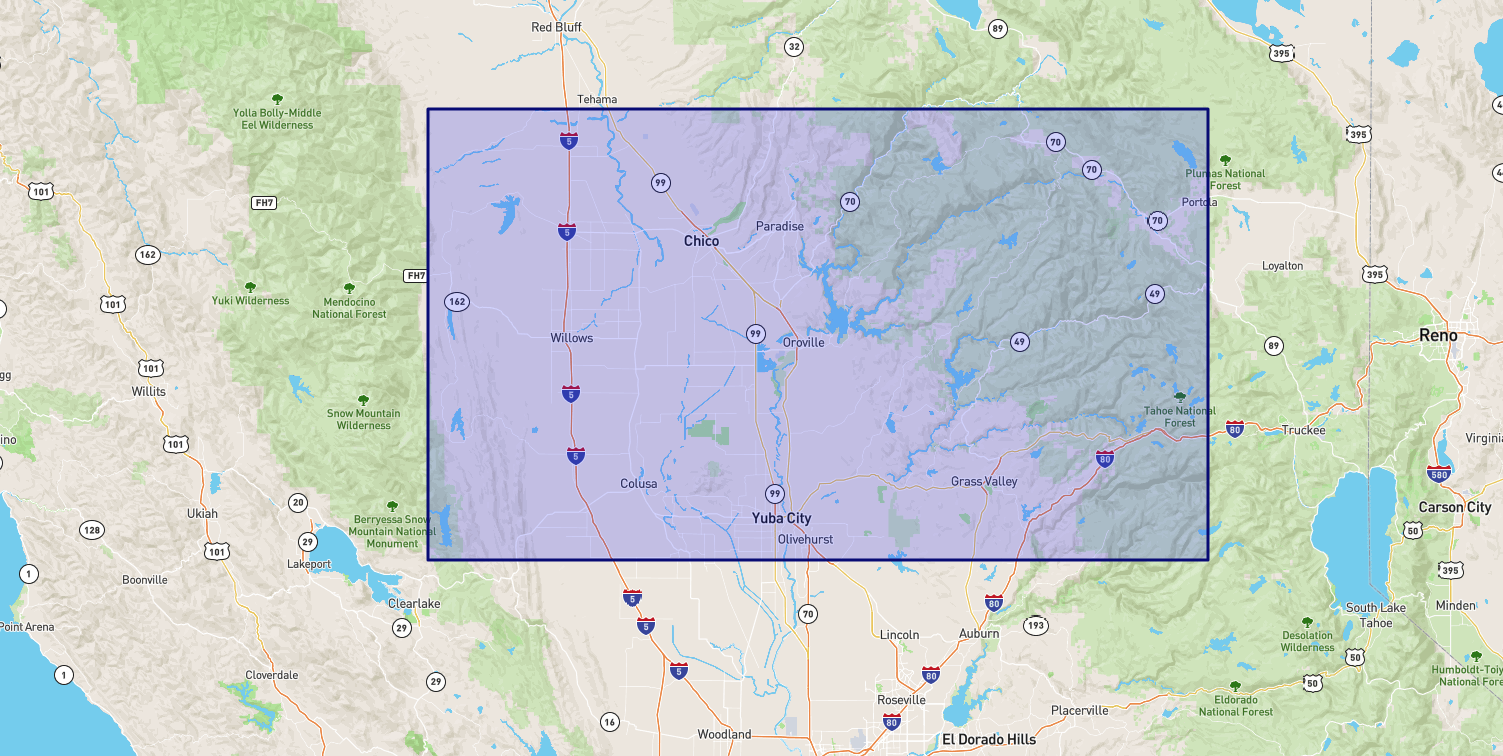 4
5
NB CA 99/149 and SB CA 70 Exiting Oroville – Sunday, February 12, 2017
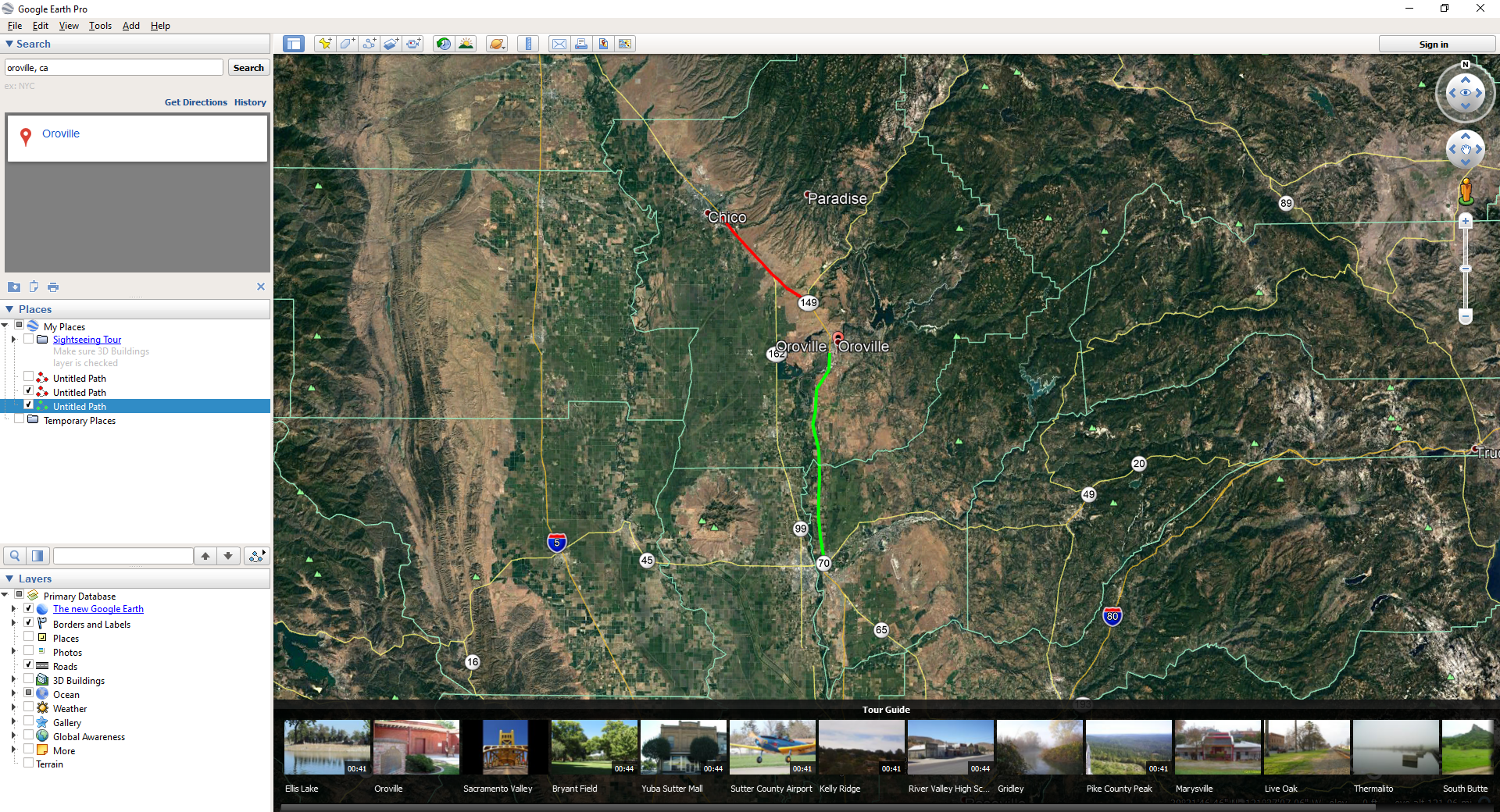 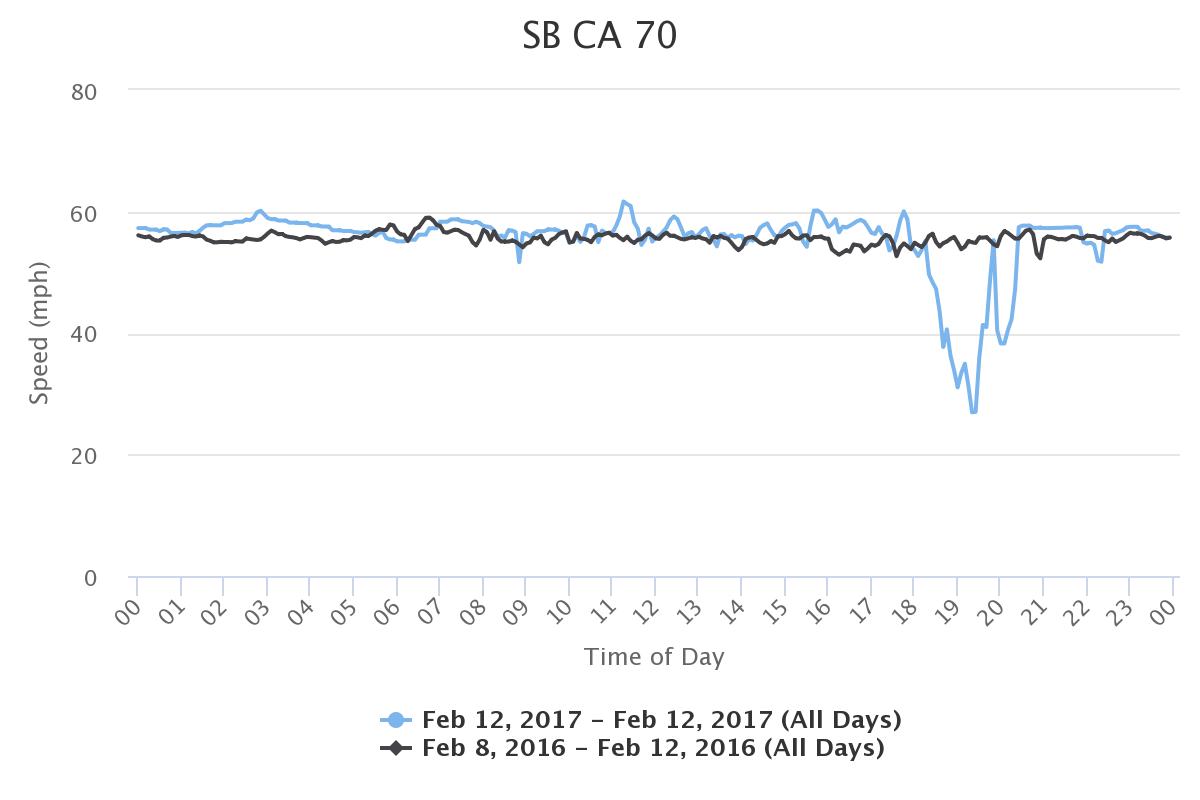 Mandatory evacuation order given at 4:58 pm 2/12/17
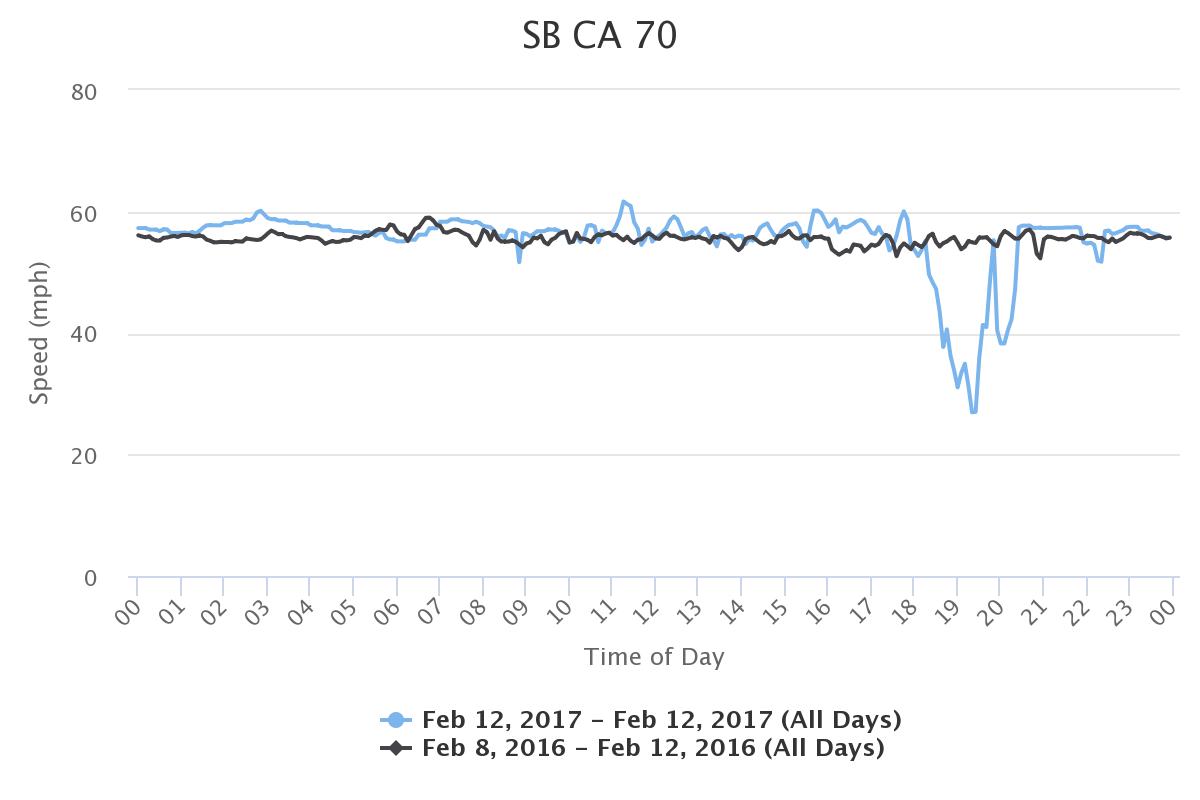 6
Conclusions
Probe Data Has Many Before and After Uses
General Uses:
Calibrate Travel Demand Models
Trips patterns with routing 
Detailed speed and travel time profiles
Assessing system changes over time 
Relative trip volumes
Linking demographic information with associated trips
Freight Movements
Signal System Performance
Work Zone Performance
Emergency Operations - Before:
Plan Evacuation/Diversion Routes
Calibrate Travel Demand Models


Emergency Operations After:
Assess Actual Driver Behavior
Evaluate Actual Routes used 
Efficiency of Operations, 
Develop Lessons Learned for Future Operations
7
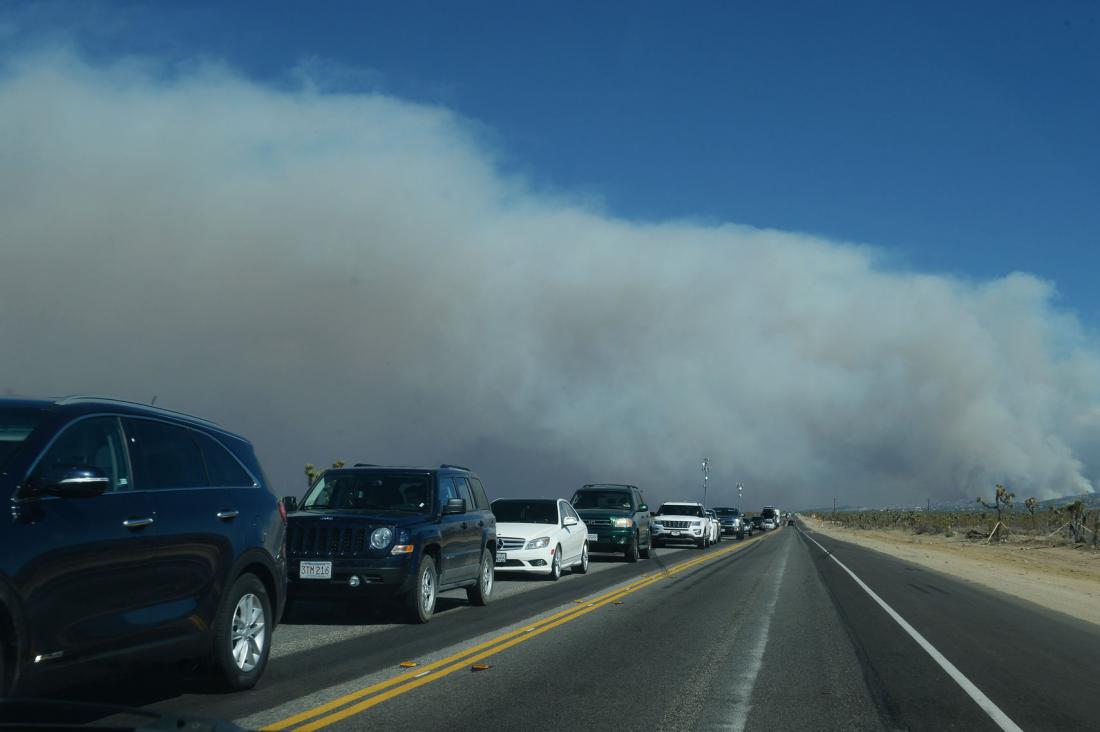 Questions?
Gary Carlin
425-495-5476	
gary.carlin@inrix.com
8
© INRIX, 2017. Proprietary and Confidential
Photo credit: UPI.com – Blue Cut Fire 2016